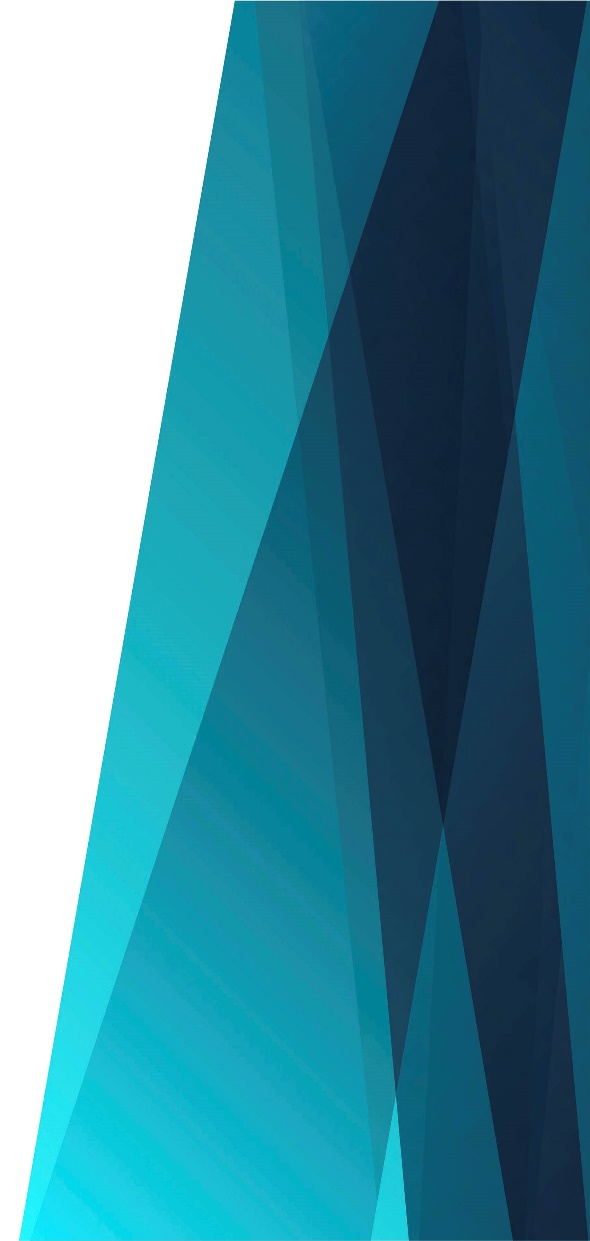 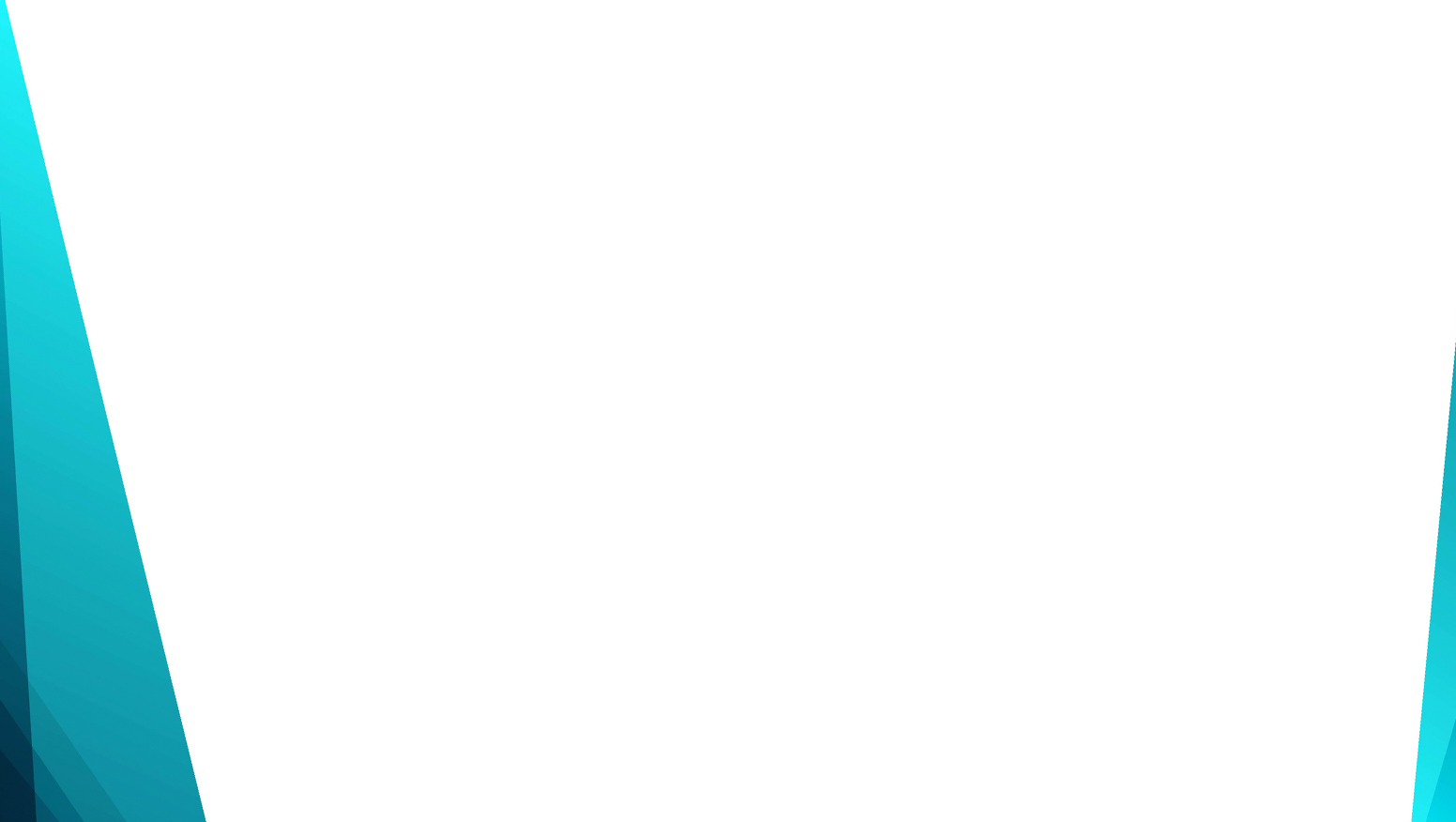 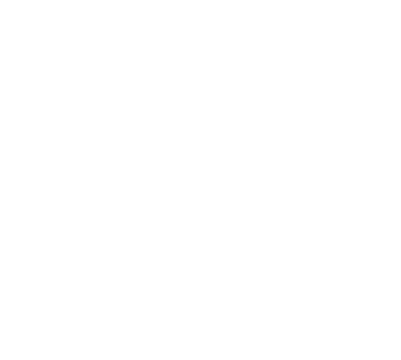 Лишь с Тобой хочу идти
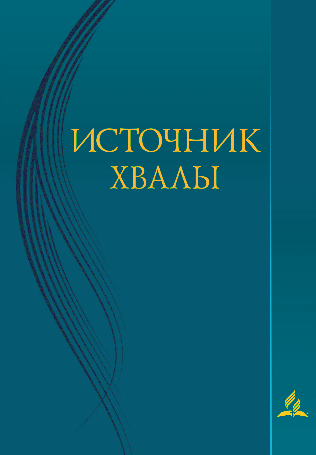 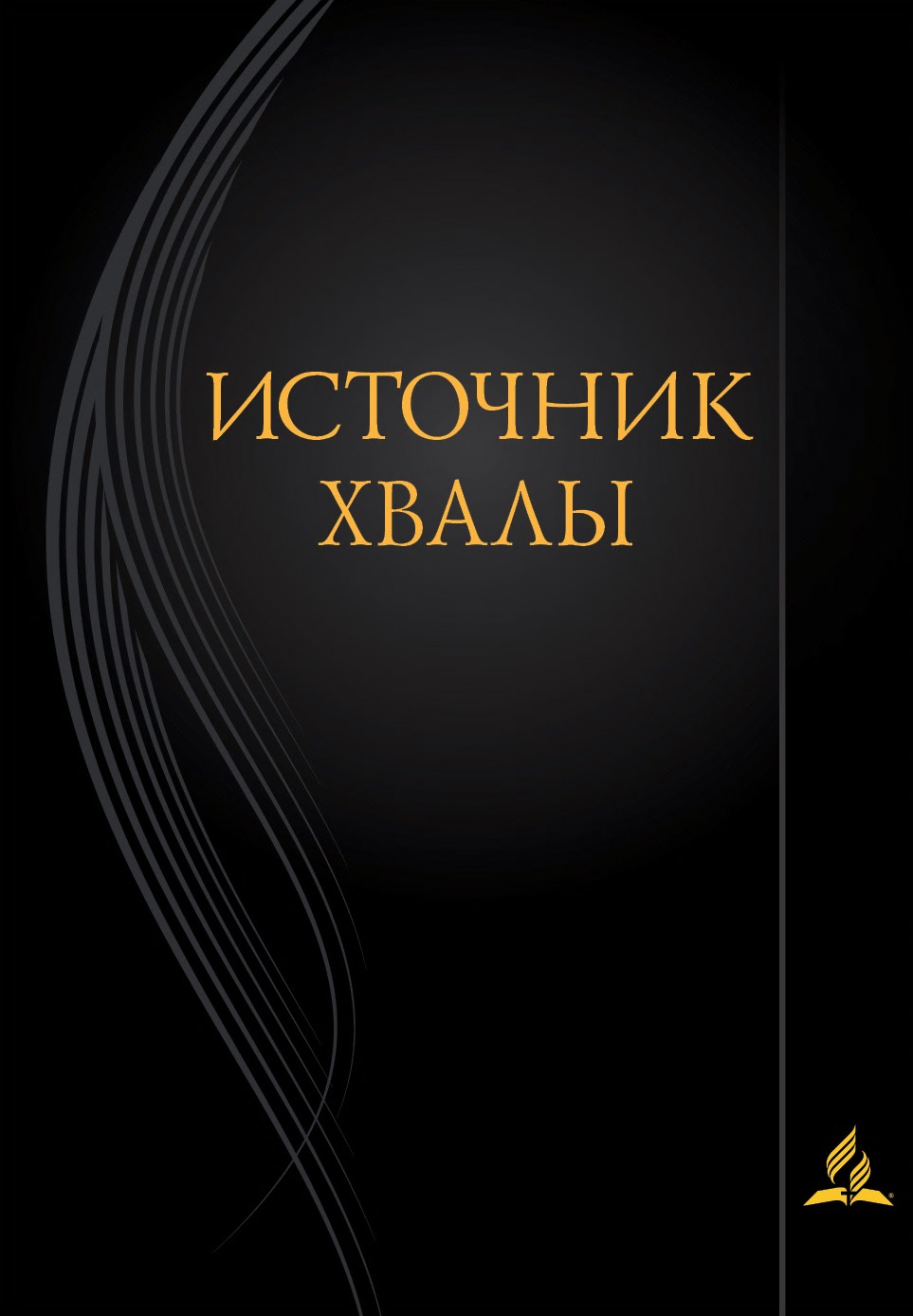 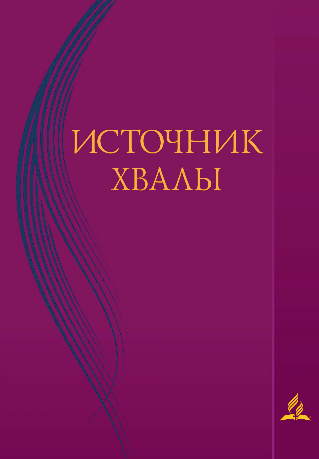 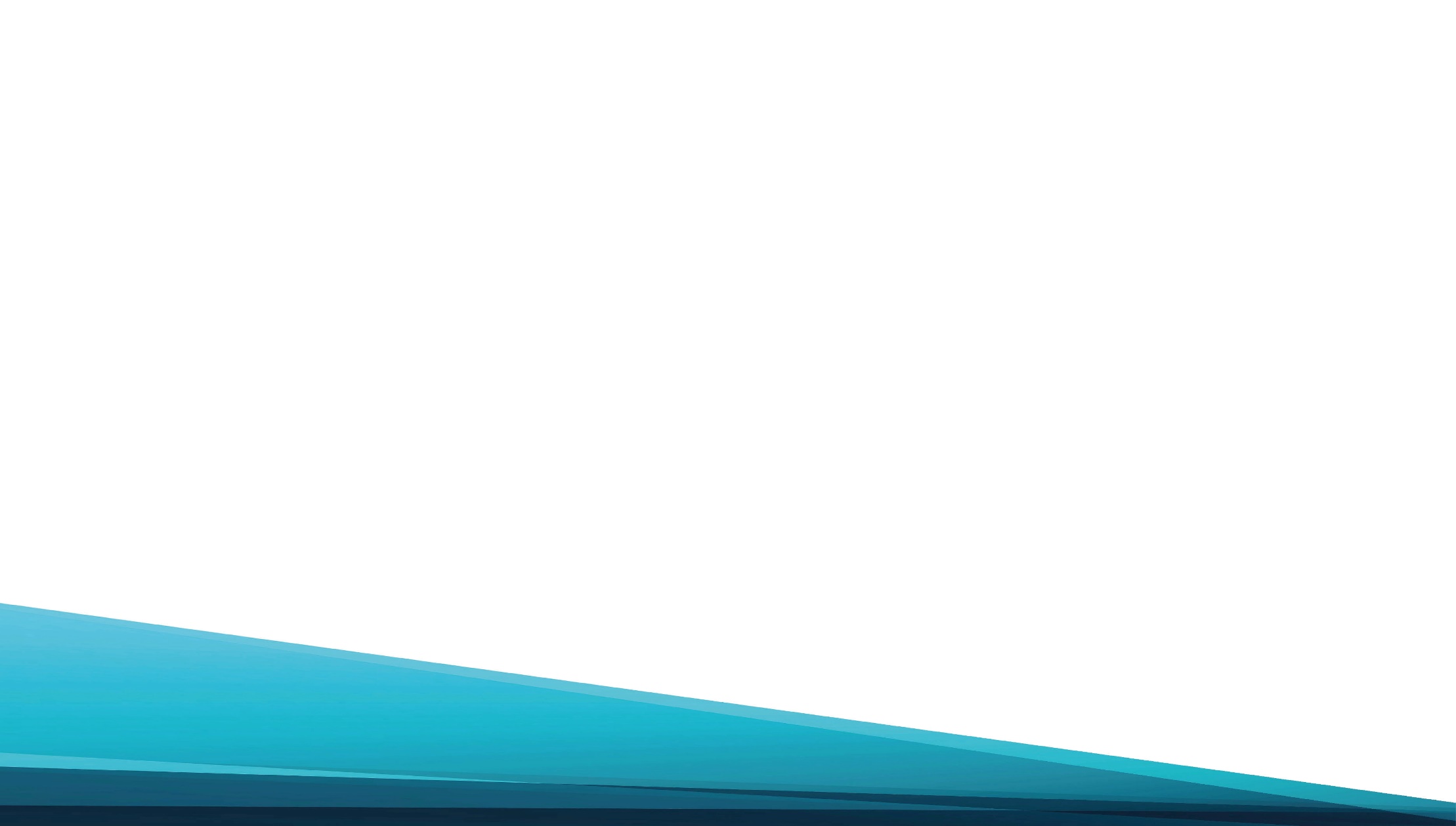 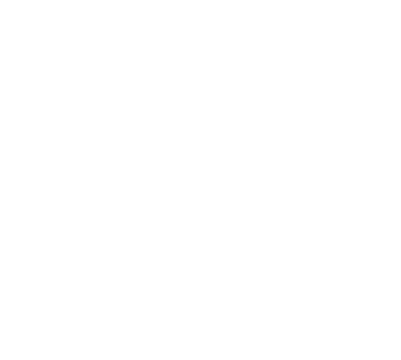 Мой Создатель, святый Бог,
Я был слаб, но Ты помог.
В сердце мне вернул покой!
Я молю: оставайся со мной.
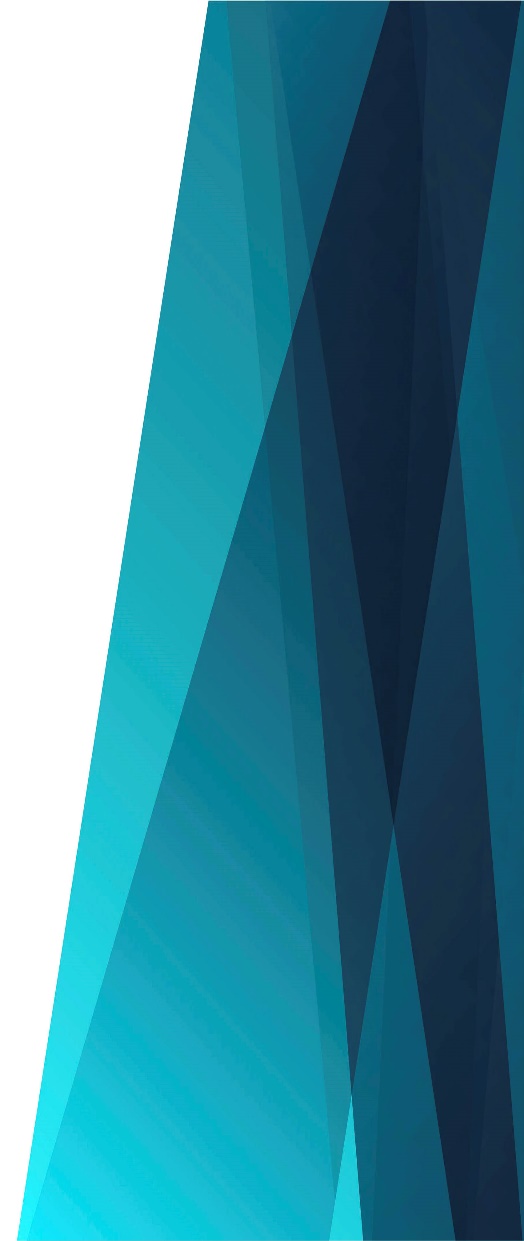 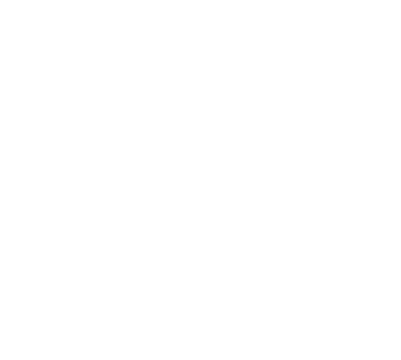 Припев: 
Лишь с Тобой хочу идти, 
За руку меня возьми,
Будь со мной в земном пути,
Я и Ты, мой Господь, я и Ты.
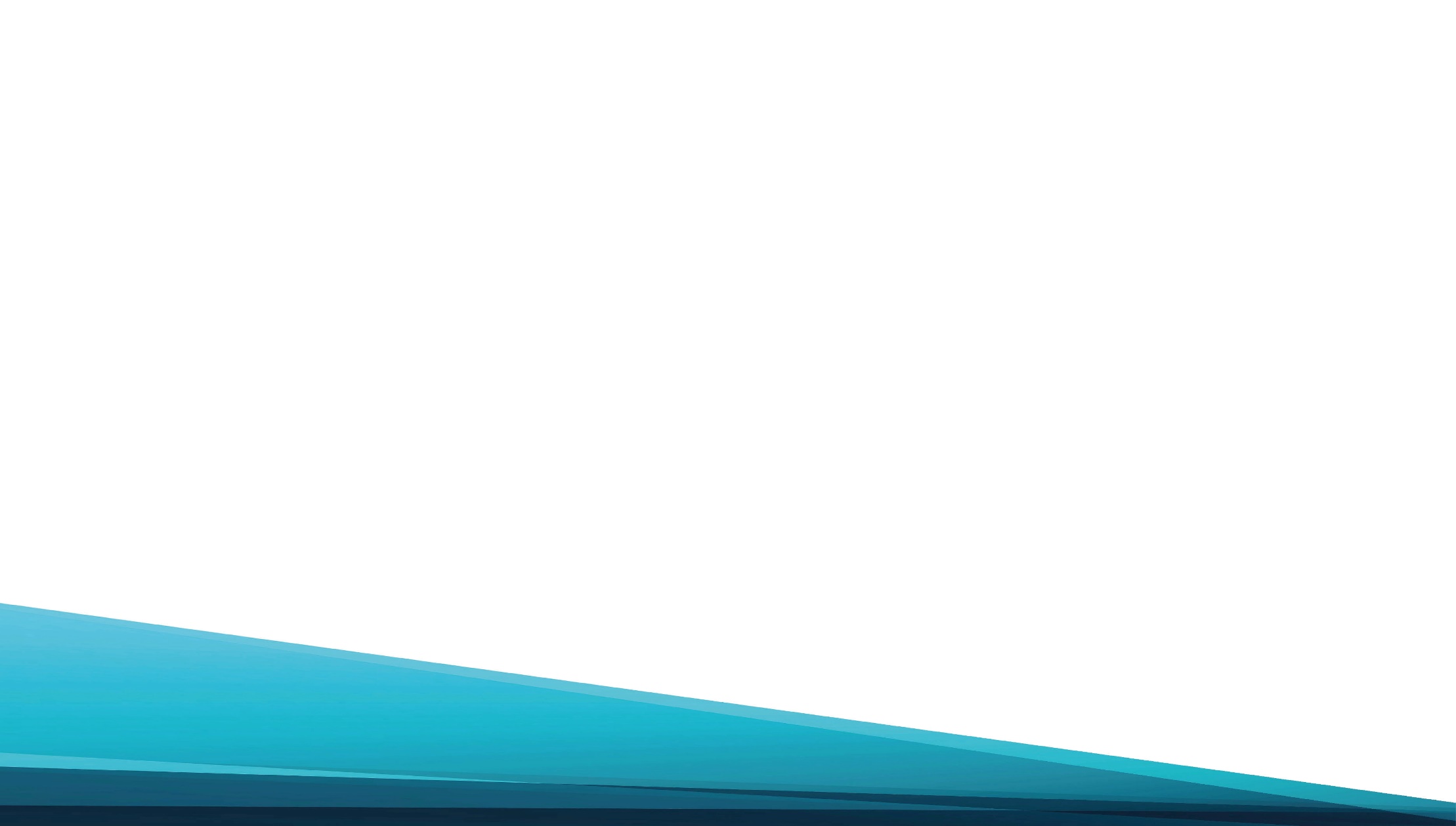 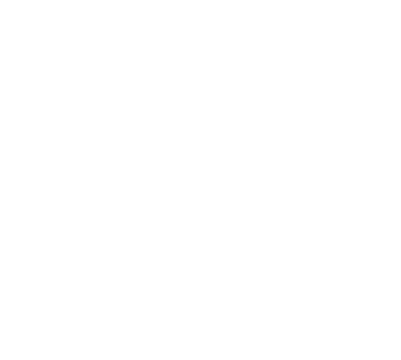 В лабиринтах зла и тьмы
Кто укроет от беды?
Кто поддержит на пути?
Только Ты, мой Господь, 									только Ты.
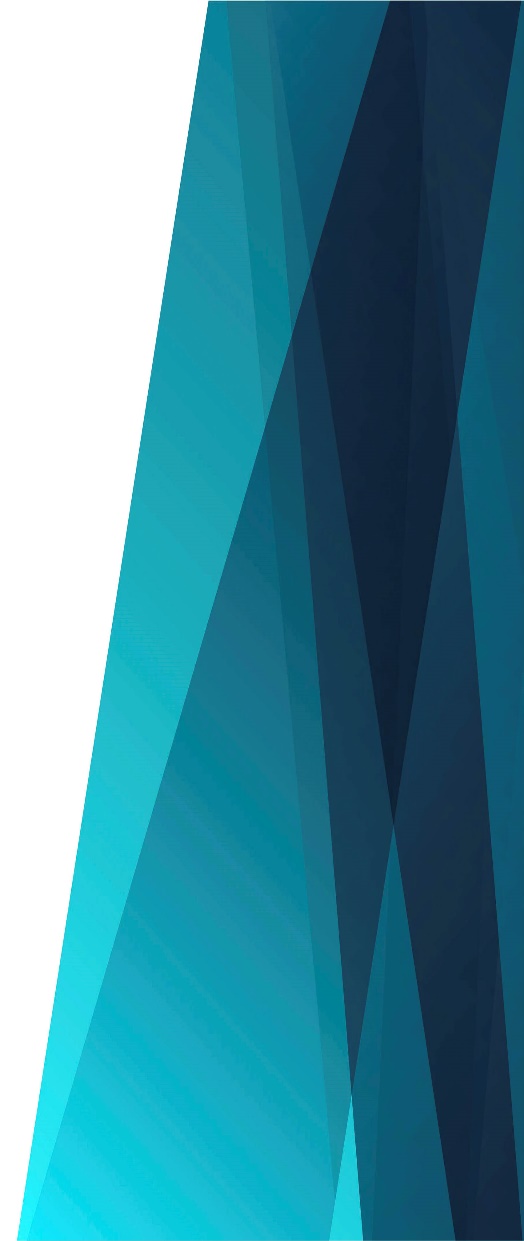 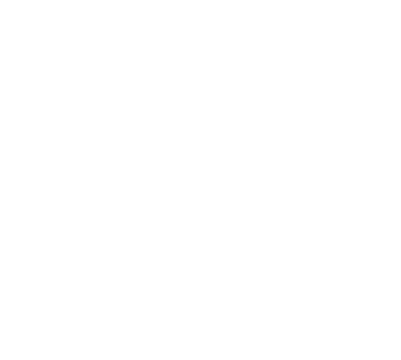 Припев: 
Лишь с Тобой хочу идти, 
За руку меня возьми,
Будь со мной в земном пути,
Я и Ты, мой Господь, я и Ты.
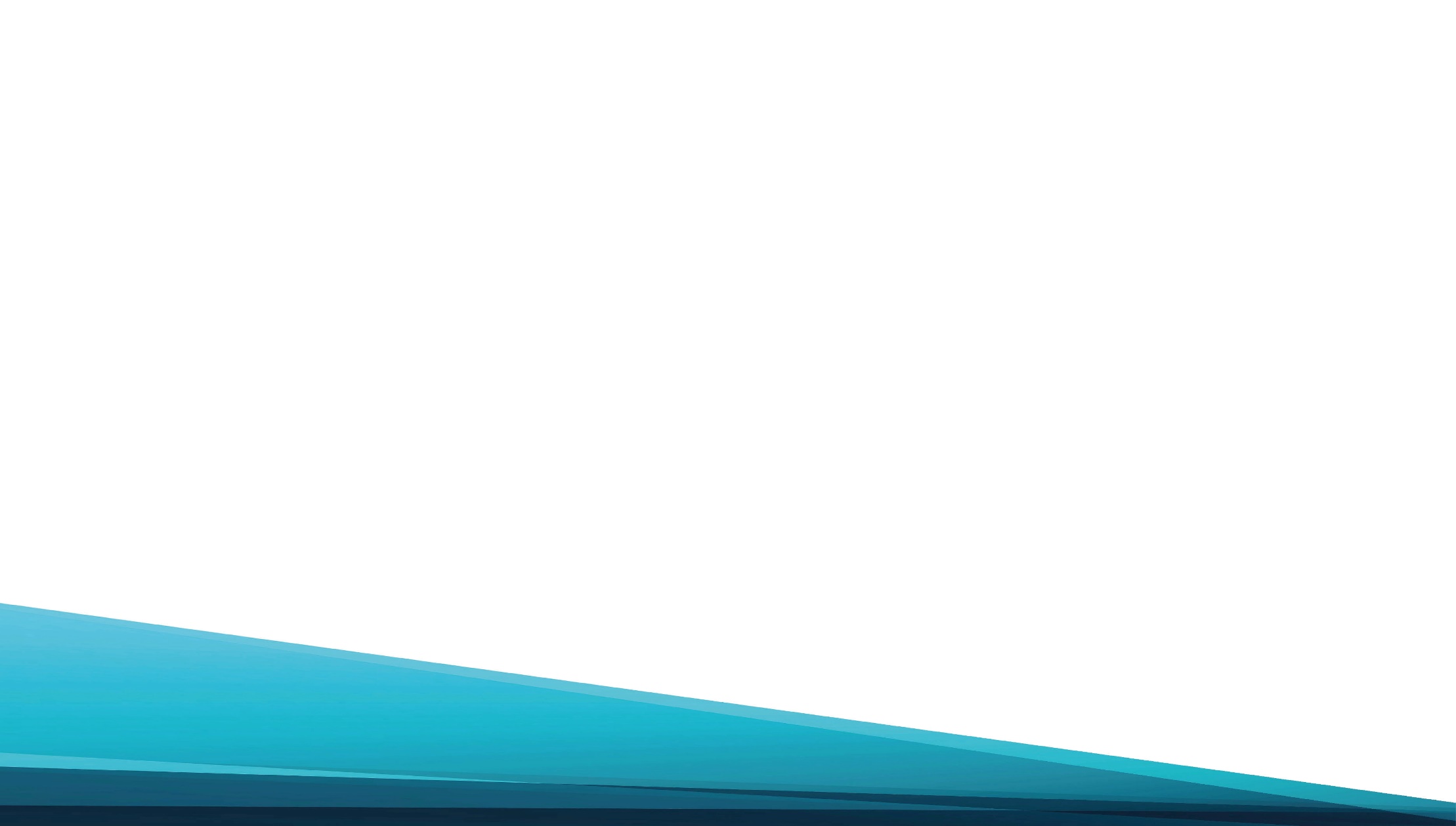 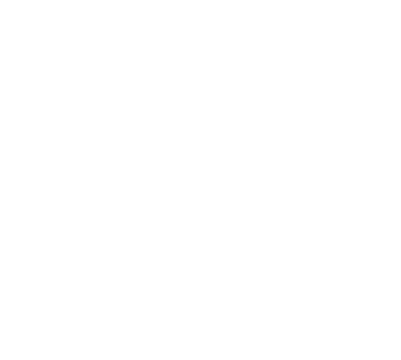 На закате моих дней
К светлой родине моей
На крылах  Своей любви
Ты неси, мой Отец, Ты неси.
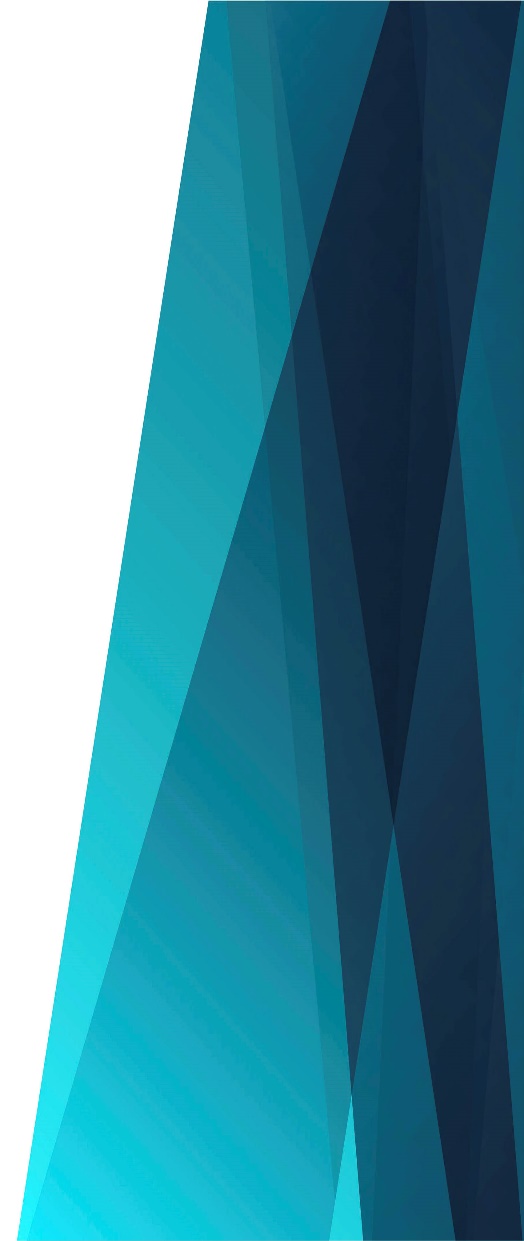 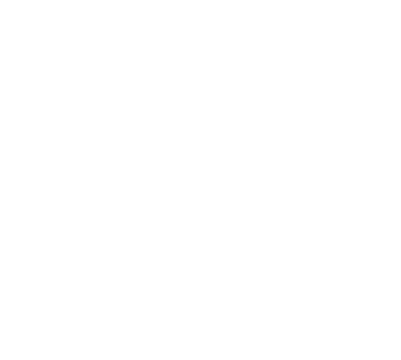 Припев: 
Лишь с Тобой хочу идти, 
За руку меня возьми,
Будь со мной в земном пути,
Я и Ты, мой Господь, я и Ты.